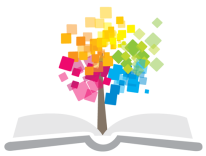 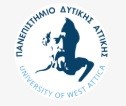 Ανοικτά Ακαδημαϊκά Μαθήματα στο ΤΕΙ Αθήνας
Βάσεις Δεδομένων II
Ενότητα 2: Επισκόπηση Μοντελοποίησης, Κανονικοποίησης, Υλοποίησης με χρήση SQL
 
Χ. Σκουρλάς
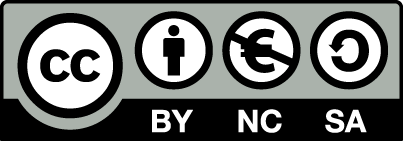 Επανάληψη - επισκόπηση
Πραγματοποιείται μία επανάληψη - επισκόπηση σε έννοιες που μελετήθηκαν στις Βάσεις Δεδομένων Ι. Η διεκπεραίωση των θεμάτων γίνεται κυρίως με χρήση παραδειγμάτων.
1
Σκοπός Μαθήματος
Σκοπός του μαθήματος είναι να υπενθυμίσει κάποιες βασικές και απαραίτητες έννοιες ώστε οι φοιτητές να είναι σε θέση να σχεδιάσουν και να υλοποιήσουν συστήματα βάσεων δεδομένων.
2
Στόχος Μαθήματος
Κύριος στόχος του μαθήματος είναι να βοηθήσει τους φοιτητές να εμπεδώσουν τις απαραίτητες γνώσεις έτσι ώστε να είναι ικανοί να χρησιμοποιούν τεχνικές της τεχνολογίας βάσεων δεδομένων για να σχεδιάσουν και να υλοποιήσουν βάσεις δεδομένων και συστήματα βάσεων δεδομένων.
3
Θέμα
Η αεροπορική εταιρία Chartered πτήσεων "Fly-By-Night" πραγματοποιεί πτήσεις από την Αθήνα προς όλα τα αεροδρόμια του κόσμου. Η εταιρεία χρησιμοποιεί το Σύστημα Κρατήσεως Θέσεων (Air-reservation System) "Booking Tickets" το οποίο βασίζεται σε βάση δεδομένων. Η σχεδίαση της βάσης αυτής είναι αποτέλεσμα της διαδικασίας ανάλυσης δεδομένων (data analysis) και περιλαμβάνει τα παρακάτω χαρακτηριστικά (attributes): 
Αριθμός πτήσεως (flight_code), που είναι ένας αριθμός που χαρακτηρίζει μονοσήμαντα κάθε πτήση, Προορισμός Πτήσεως (destination), Ώρα αναχώρησης (time), Ημέρα εβδομάδος(day) που πραγματοποιείται η πτήση. Για παράδειγμα η πτήση με αριθμό 1234 πραγματοποιείται κάθε Τρίτη στις 21:30 με προορισμό το Παρίσι και η πτήση με αριθμό 4321 πραγματοποιείται κάθε Σάββατο στις 22:30 με προορισμό το Λονδίνο. Υποτίθεται ότι κάθε πτήση γίνεται μόνο μια συγκεκριμένη ημέρα της εβδομάδος.
4
Θέμα
Κωδικός προγραμματισμένης πτήσης (Program_id) και ημερομηνία προγραμματισμένης πτήσης (Flight_date). Για παράδειγμα η πτήση με αριθμό 1234 που πραγματοποιείται κάθε Τρίτη στις 21:30 με προορισμό το Παρίσι έχει προγραμματιστεί για τις 25/6. Αυτή η προγραμματισμένη πτήση έχει κωδικό (Program_id) 1. Η πτήση με αριθμό 4321 που πραγματοποιείται κάθε Σάββατο στις 22:30 με προορισμό το Λονδίνο έχει προγραμματιστεί για τις 21/6 και 28/6. Αυτές οι δύο προγραμματισμένες πτήσεις έχουν ως κωδικό (Program_id) αντίστοιχα 2, 3. 
Κωδικός πελάτη - επιβάτη(Customer_code), Όνομα (name) και επώνυμο (surname), Διεύθυνση επιβάτη (address)και τηλέφωνο (phone). Για παράδειγμα ο πελάτης με κωδικό 100 είναι ο Χρήστος Χρήστου, μένει στην οδό Θησέως και το τηλέφωνό του είναι 2101234567.
5
Θέμα
Στοιχεία κράτησης είναι η Θέση επιβάτη (seat_number) και η κατηγορία θέσης (class). Υπάρχουν δύο κατηγορίες θέσεων, Β (Business class), T (απλή τουριστική). Στη συνέχεια παρατίθεται παράδειγμα κράτησης: Για την προγραμματισμένη πτήση στις 25/6 με κωδικό 1, που αντιστοιχεί στη πτήση με αριθμό 1234 με προορισμό το Παρίσι, κρατήθηκε η θέση 1 από τον πελάτη με κωδικό 100, δηλαδή τον Χρήστο Χρήστου, και η κράτηση αφορά κατηγορία θέσεως B-Business Class.
Ναύλο (fares). Το ναύλο εξαρτάται από την πτήση (Flight_code) και την κατηγορία πτήσεων (class).
Να γράψετε την Τρίτη κανονική μορφή για την παραπάνω βάση ως εξής: Flights (πίνακας πτήσεων)
6
Class
Flights (πίνακας πτήσεων)
Flights_Program (πίνακας με τις προγραμματισμένες πτήσεις)
Fares (πίνακας ναύλου)
Customers (πίνακας πελατών)
Reservations (πίνακας κρατήσεως θέσεων)
7
Αριθμός πτήσεως (flight_code), που είναι ένας αριθμός που χαρακτηρίζει μονοσήμαντα κάθε πτήση, Προορισμός Πτήσεως (destination), Ώρα αναχώρησης (time), Ημέρα εβδομάδος(day) που πραγματοποιείται η πτήση. Για παράδειγμα η πτήση με αριθμό 1234 πραγματοποιείται κάθε Τρίτη στις 21:30 με προορισμό το Παρίσι και η πτήση με αριθμό 4321 πραγματοποιείται κάθε Σάββατο στις 22:30 με προορισμό το Λονδίνο. Υποτίθεται ότι κάθε πτήση γίνεται μόνο μια συγκεκριμένη ημέρα της εβδομάδος. 
Flight_Code -- > Time	
Flight_Code -- > Day	
Flight_Code -- > Destination
Flights (πίνακας πτήσεων)
8
Κωδικός προγραμματισμένης πτήσης (Program_id) και ημερομηνία προγραμματισμένης πτήσης (Flight_date). Για παράδειγμα η πτήση με αριθμό 1234 που πραγματοποιείται κάθε Τρίτη στις 21:30 με προορισμό το Παρίσι έχει προγραμματιστεί για τις 25/6. Αυτή η προγραμματισμένη πτήση έχει κωδικό (Program_id) 1. Η πτήση με αριθμό 4321 που πραγματοποιείται κάθε Σάββατο στις 22:30 με προορισμό το Λονδίνο έχει προγραμματιστεί για τις 21/6 και 28/6. Αυτές οι δύο προγραμματισμένες πτήσεις έχουν ως κωδικό (Program_id) αντίστοιχα 2, 3. 
Program_id -- > Flight_Code
Program_id -- > Flight_date
Flights_Program (πίνακας με τις προγραμματισμένες πτήσεις)
9
Κωδικός πελάτη - επιβάτη(Customer_code), Όνομα (name) και επώνυμο (surname), Διεύθυνση επιβάτη (address)και τηλέφωνο (phone). Για παράδειγμα ο πελάτης με κωδικό 100 είναι ο Χρήστος Χρήστου, μένει στην οδό Θησέως και το τηλέφωνό του είναι 2101234567. 
Customer_Code -- > Name	
Customer_Code -- > Surname	
Customer_Code -- > Address	
Customer_Code -- > Phone
Customers (πίνακας πελατών)
10
Στοιχεία κράτησης είναι η Θέση επιβάτη (seat_number) και η κατηγορία θέσης (class). Υπάρχουν δύο κατηγορίες θέσεων, Β (Business class), T (απλή τουριστική). Στη συνέχεια παρατίθεται παράδειγμα κράτησης: Για την προγραμματισμένη πτήση στις 25/6 με κωδικό 1, που αντιστοιχεί στη πτήση με αριθμό 1234 με προορισμό το Παρίσι, κρατήθηκε η θέση 1 από τον πελάτη με κωδικό 100, δηλαδή τον Χρήστο Χρήστου, και η κράτηση αφορά κατηγορία θέσεως B-Business Class.
Flight_Code, Seat_number -- > Customer_Code, Class
Reservations (πίνακας κρατήσεως θέσεων)
11
Ναύλο (fares). Το ναύλο εξαρτάται από την πτήση (Flight_code) και την κατηγορία πτήσεων (class).
Class -- > Name
Class
Flight_Code, Class  -- > Fare
Fares (πίνακας ναύλου)
12
Θέμα
Έστω απλοποιημένη βάση δεδομένων Νοσηλείας Ασθενών που καταχωρίζει στοιχεία μόνο για την τρέχουσα θεραπεία του ασθενούς σε κλινική του νοσοκομείου. Οι στήλες του πίνακα Patient είναι οι εξής:
Patno=Κωδικός ασθενούς, 
Name=όνομα, 
TNo=κωδικός θεραπείας, 
Therapy=θεραπεία,   
Wno=κωδικός κλινικής, 
Ward=κλινική, 
Amount=νοσήλια για τη θεραπεία, 
No_of_tests=αριθμός εργαστηριακών εξετάσεων που έκανε ο ασθενής, 
Labno=Εργαστήριο όπου έγιναν εργαστηριακές εξετάσεις, 
t_Date= ημερομηνία εξετάσεων, 
Results=αποτελέσματα εξετάσεων.
13
Θέμα
Patient
Περιορισμοί   
Υποτίθεται ότι κάθε ασθενής υποβάλλεται σε μία θεραπεία, νοσηλεύεται σε μία κλινική, τα νοσήλια εξαρτώνται από τη θεραπεία, και μπορεί να έχει προσκομίσει ή όχι εργαστηριακές εξετάσεις από εξωτερικά εργαστήρια. Στον παραπάνω πίνακα η Smith υποβάλλεται σε ακτινοθεραπεία στην κλινική alpha και προσκόμισε 2 εργαστηριακές εξετάσεις, μία από το εργαστήριο MedA στις 2/1/15 και μία από το εργαστήριο MEDb στις 3/1/15.
14
Patient
Κύριο κλειδί: patno

Η στήλη No_of_tests μπορεί να υπολογισθεί, άρα μπορεί να μην συμπεριληφθεί στον πίνακα.
Ward
Therapy
Κύριο κλειδί: Wno
Κύριο κλειδί: TNo
πίνακας Labs
Lab_tests
Κύριο κλειδί: (Labno)
15
Κύριο κλειδί: ??, foreign key: ?
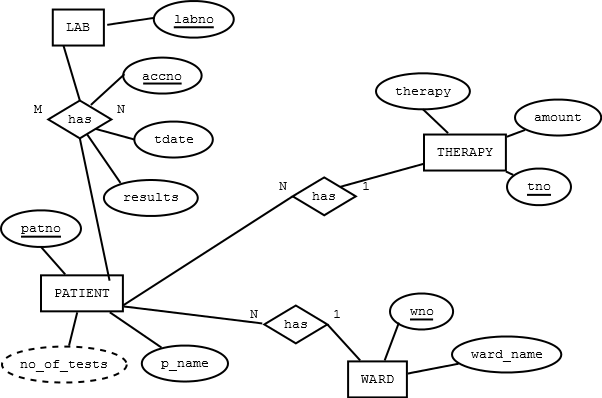 ΚΑΙ ΚΑΠΟΙΕΣ ΝΕΕΣ ΕΝΝΟΙΕΣ
Σύντομη επανάληψη θεμάτων Βάσεων Δεδομένων Ι
Σύντομη επανάληψη θεμάτων μοντελοποίησης
Βαθμός Συσχέτισης
Βαθμός μιας συσχέτισης ονομάζεται ο αριθμός των οντοτήτων που συνδέει.
Συνήθως οι συσχετίσεις μεταξύ δύο οντοτήτων (δυαδικές συσχετίσεις) επαρκούν για τις ανάγκες μεγάλου μέρους της εφαρμογής.
Υπάρχουν περιπτώσεις όπου τρεις ή περισσότερες οντότητες  πρέπει να συνδεθούν με μια συσχέτιση ή μια συσχέτιση να οριστεί πάνω σε οντότητα(ες) και συσχέτιση(εις).
19
Ν
Μ
παρακολουθεί
ΜΑΘΗΜΑ
ΣΠΟΥΔΑΣΤΗΣ
Δυαδικές
Συσχετίσεις
Ν
βοηθά
Μ
ΣΥΝΕΡΓΑΤΗΣ
Βαθμός Συσχέτισης
Το μοντέλο είναι επαρκές; Ναι αν όλοι οι εργαστηριακοί συνεργάτες βοηθούν όλους τους σπουδαστές.
Τι γίνεται, όμως, αν οι σπουδαστές ανήκουν σε εργαστηριακά τμήματα και σε κάθε τμήμα είναι υπεύθυνος ένας και μόνο εργαστηριακός συνεργάτης;
20
ΜΑΘΗΜΑ
ΣΠΟΥΔΑΣΤΗΣ
ΕΡΓΑΣΤΗΡΙΑΚΟΣ_ΣΥΝΕΡΓΑΤΗΣ
Τριαδική Συσχέτιση
Μ
Ν
εγγράφεται
Ν
21
ΥΠΑΛΛΗΛΟΣ
IS-A
ΜΟΝΙΜΟΣ
ΣΥΝΕΡΓΑΤΗΣ
Συσχέτιση «Is-A»
Κάθε «ΕΚΤΑΚΤΟΣ» και κάθε «ΜΟΝΙΜΟΣ» θεωρείται και «ΥΠΑΛΛΗΛΟΣ» δηλαδή κληρονομεί όλα τα χαρακτηριστικά της οντότητας «ΥΠΑΛΛΗΛΟΣ» 
Χρειάζεται πολλές φορές να εκφράσουμε μια οντότητα ως «εξειδίκευση» (specialization) μιας άλλης
Disjoint and Complete mapping
22
Πώς να μεταγράψουμε υποκλάση
Product
ageGroup
platforms
topic
isa
memory
isa
Software
Product
Educational 
Product
23
Επιλογή 1: The E/R Approach
Product (name, price, category, manufacturer)
EducationalProduct ( name, ageGroup, topic)
SoftwareProduct ( name, platforms, requiredMemory)
Θυμηθείτε ότι το ίδιο όνομα στήλης μπορεί να εμφανίζεται σε πολλές σχέσεις. 

Θα μπορούσαμε να γράψουμε τους πίνακες και ως εξής:
Product (Pname, price, category, manufacturer)
EducationalProduct ( EPname, ageGroup, topic)
SoftwareProduct ( SPname, platforms, requiredMemory)
24
Επιλογή 2: The Null Value Approach
Έχουμε ένα πίνακα:

    Product ( name,  price,  manufacturer, age-group, topic,
                    platforms required-memory)

Κάποιες τιμές στον πίνακα θα είναι NULL, που σημαίνει ότι το 
χαρακτηριστικό δεν έχει νόημα για το συγκεκριμένο προϊόν) 

Θυμηθείτε ότι έχουμε πολλές ερμηνείες για τιμή NULL
25
Θέμα
Έστω απλοποιημένη βάση δεδομένων Διεύθυνσης Προσωπικού. Οι στήλες του πίνακα αυτού είναι οι εξής:
Empno=Κωδικός υπαλλήλου, 
Name=όνομα, 
JobNo=κωδικός θέσης,
 Job=θέση,   
Deptno=κωδικός τμήματος, 
Dname=τμήμα 

Sal=μισθός, 
C_No=αριθμός παιδιών υπαλλήλου, 
C_Name=όνομα παιδιού, 
B_Date= ημερομηνία γέννησης παιδιού.
26
Περιορισμοί   
Υποτίθεται ότι κάθε υπάλληλος έχει μία θέση, ανήκει σε ένα τμήμα, ο μισθός του εξαρτάται από τη θέση και μπορεί να έχει ή να μην έχει παιδιά. 
1NF --> 2NF --> 3NF         Entity-Relationship model
27
Μοντέλο Οντοτήτων Συσχετίσεων (Entity Relationship model)
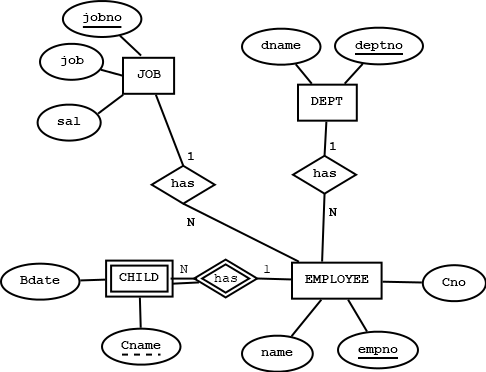 28
Επισκόπηση κάποιων σύνθετων εντολών της γλώσσας SQL
Οι τρεις Υπογλώσσες της γλώσσας SQL
Η γλώσσα SQL περιλαμβάνει τις παρακάτω υπογλώσσες: 
Υπογλώσσα ορισμού δεδομένων - Data Definition Language (DDL).
 
Εντολές
CREATE DATABASE 
ALTER DATABASE 
CREATE TABLE 
ALTER TABLE 
DROP TABLE 
CREATE INDEX 
CREATE UNIQUE INDEX
DROP INDEX 




CREATE TRIGGER
DROP TRIGGER
REPLACE TRIGGER
CREATE PROCEDURE
DROP PROCEDURE
CREATE FUNCTION
DROP FUNCTION
30
Υπογλώσσα Χειρισμού Δεδομένων - Data Manipulation Language (DML)
Εντολές
1)   SELECT 
UPDATE 
DELETE 
INSERT INTO 
 
Υπογλώσσα ελέγχου δεδομένων - Data Control Language (DCL)
Περιλαμβάνει εντολές που σχετίζονται με δικαιώματα
GRANT
REVOKE
31
Απλές αναζητήσεις βασιζόμενες σε ένα πίνακα Εντολή SELECT … FROM tablename …;
Μία αρκετά γενική μορφή της εντολής αναζήτησης είναι η παρακάτω:
SELECT απλές στήλες, τίτλοι στα αποτελέσματα, πράξεις μεταξύ 
     στηλών, συναρτήσεις, τελεστής DISTINCT, χρήση παρενθέσεων
FROM όνομα πίνακα
WHERE συνθήκη, όπου η συνθήκη ανάλογα και με την εντολη θα 
     περιλαμβάνει παρενθέσεις, τελεστές Boole (AND, OR, NOT),  
     BETWEEN … AND, LIKE, τελεστές σύγκρισης (>, <, >=, <=, 
     <>), φωλιασμένη αναζήτηση
GROUP BY απλές στήλες ή πράξεις μεταξύ στηλών (επιτρέπεται η 
     χρήση παρενθέσεων)
HAVING συνθήκη που περιλαμβάνει στήλες που ανήκουν στην 
     υποπρόταση GROUP BY ή άλλες στήλες με ταυτόχρονη χρήση 
     (ομαδοποιητικών, αθροιστικών) συναρτήσεων 
ORDER BY κριτήρια ταξινόμησης;
32
Μία κάπως σύνθετη εντολή
SELECT ename, job, sal -- ORACLE
FROM EMP
WHERE (job IN ('ANALYST', 'PROGRAMMER', 'CLERK'))
AND (sal>= 1300 OR sal+NVL(comm,0) >= 1500)
AND ename LIKE '%ES'
AND hiredate BETWEEN '01/01/2018' AND '31/12/2020'
ORDER BY job, ename, sal;
 MySQL:
IFNULL
hiredate BETWEEN '2018-01-01' AND ‘2021-12-31'
33
Υποαναζήτηση φωλιασμένη σε αναζήτηση
SELECT ename, job, sal, deptno 
FROM EMP
WHERE sal > (SELECT MIN(sal)
                         FROM EMP
                         WHERE deptno IN (10, 20))            
ORDER BY deptno, ename;
Η υποπρόταση SELECT MIN(sal) FROM EMP WHERE deptno IN (10, 20)) έχει ως αποτέλεσμα



Επομένως η αρχική εκτελείται ως 
SELECT ename, job, sal, deptno 
FROM EMP
WHERE sal > 800
ORDER BY deptno, ename;
34
Χρήση υποπρότασης GROUP BY
SELECT deptno, COUNT(*)
FROM emp
GROUP BY DEPTNO;
Ο παρακάτω πίνακας διαμερίζεται λόγω της υποπρότασης GROUP BY DEPTNO
35
Ως εξής:
Και το αποτέλεσμα είναι:
36
SELECT deptno, AVG(sal), COUNT(*)
FROM emp
GROUP BY DEPTNO;
 
SELECT deptno, AVG(sal), COUNT(*)
FROM emp
GROUP BY DEPTNO
HAVING deptno > 20 AND COUNT(*)>1;
 
SELECT deptno, AVG(sal), COUNT(*)
FROM emp
GROUP BY DEPTNO
HAVING (deptno > 20) AND (COUNT(*)>1 OR AVG(sal)>1200);
37
Έστω βάση Διοίκησης Προσωπικού αποτελούμενη από τους παρακάτω πίνακες
SELECT * FROM emp;
SELECT * FROM dept;
38
Απλές αναζητήσεις βασιζόμενες σε περισσότερους από έναν πίνακες
Δήλωση SELECT … FROM table_1, table_2 … WHERE join …;
Μπορούμε να γράψουμε απλές δηλώσεις SELECT που θα βασίζονται:
Σε δύο πίνακες με χρήση σύνδεσης. Σε τρεις ή περισσότερους πίνακες με χρήση σύνδεσης ανά δύο και λογικών τελεστών. Σε πίνακες με χρήση εξωτερικής σύνδεσης (left join, right join)
SELECT empno, ename, job, sal, sal+nvl(comm,0), emp.deptno, dname
FROM emp, dept
WHERE emp.deptno = dept.deptno
AND job IN ('ANALYST', 'PROGRAMMER')
ORDER BY ename;
Αλλιώς:FROM emp JOIN dept ON emp.deptno=dept.deptno
MySQL: IFNULL
39
Απλές αναζητήσεις βασιζόμενες σε περισσότερους από έναν πίνακες
Σε λογικό επίπεδο γίνεται σύνδεση των δύο πινάκων:
40
Και να η επιλογή στηλών (ή πράξεων μεταξύ των στηλών) για προβολή
Να και μία παραλλαγή της προηγούμενης εντολής.
SELECT empno, ename, job, sal, sal+nvl(comm,0, emp.deptno, dname
FROM dept, emp
WHERE dept.deptno= emp.deptno
AND job IN ('ANALYST', 'PROGRAMMER')
ORDER BY ename;

Αλλιώς:FROM dept JOIN emp ON dept.deptno=emp.deptno
MySQL: IFNULL
41
Σε λογικό επίπεδο γίνεται σύνδεση των δύο πινάκων
Και να η επιλογή στηλών (ή πράξεων μεταξύ των στηλών) για προβολή
42
OUTER JOIN (oracle)
SELECT empno, ename, job, sal, sal+nvl(comm,0), emp.deptno, dname
FROM emp, dept
WHERE emp.deptno = dept.deptno(+)
AND job IN ('ANALYST', 'PROGRAMMER')
ORDER BY ename;
43
Προσοχή η υπάλληλος 7998 συμπεριλαμβάνεται στη σύνδεση. Επομένως τα αποτελέσματα είναι:
44
Oracle & MySQL: Left JOIN, Right JOIN
SELECT * FROM emp;
SELECT * FROM dept;
SELECT empno, ename, job, sal, sal+IFNULL(comm,0), emp.deptno, dname
FROM emp LEFT JOIN dept ON emp.deptno = dept.deptno;
SELECT empno, ename, job, sal, sal+IFNULL(comm,0), dept.deptno, dname
FROM emp RIGHT JOIN dept ON emp.deptno = dept.deptno;

Oracle: NVL
45
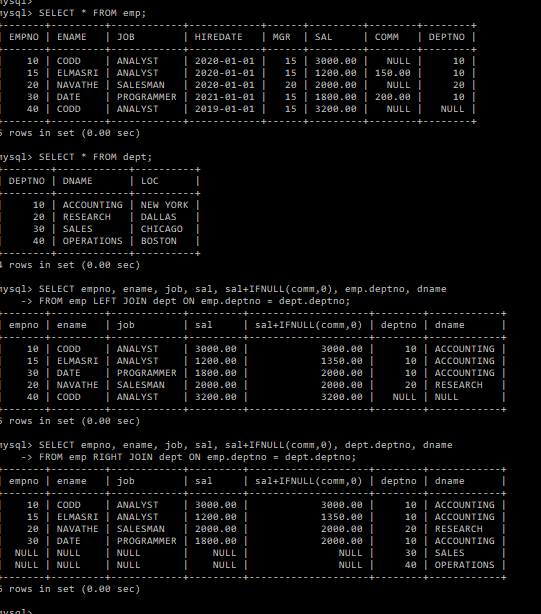 Σύνθεση απλών αναζητήσεων με χρήση τελεστών της θεωρίας συνόλων
UNION / INTERSECT / MINUS
SELECT empno, ename, job, sal, sal+IFNULL(comm,0), emp.deptno, dname
FROM emp LEFT JOIN dept ON emp.deptno = dept.deptno
UNION
SELECT empno, ename, job, sal, sal+IFNULL(comm,0), dept.deptno, dname
FROM emp RIGHT JOIN dept ON emp.deptno = dept.deptno
ORDER BY ename;

Στην περίπτωση mySQL υπάρχει μόνο UNION!
47
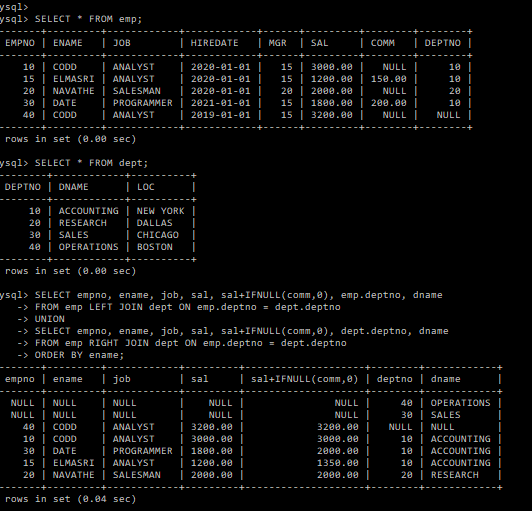 Συνάρτηση DECODE (oracle)
'ACCOUNTING','ΛΟΓΙΣΤΗΡΙΟ',
'RESEARCH','ΕΡΕΥΝΑ',
'SALES','ΠΩΛΗΣΕΙΣ',
'OPERATIONS', 'ΥΠΟΣΤΗΡΙΞΗ',      
'ΑΛΛΟ ΤΜΗΜΑ' )
SELECT dname, DECODE(dname, 




FROM Dept;
SELECT * FROM Dept;
49
Σύγκριση Oracle, mySQL
Η συνάρτηση αυτή μπορεί να μας δώσει πολλές λύσεις και σε πολλά προβλήματα αναδιοργάνωσης της βάσης. Ακολουθεί παράδειγμα δημιουργίας νέου πίνακα και αυτόματη μεταγραφή των στοιχείων από τον παλιό. 
CREATE TABLE New_Dept (….);
INSERT INTO New_Dept
SELECT deptno, decode(dname ....), loc FROM Dept; 
 
Διαφέρουν οι παρακάτω εντολές; Γιατί;
select SUM(sal) / COUNT(sal) from Emp;
select AVG(sal) from Emp;
select SUM(sal) / COUNT(*) from Emp;
51
Θέμα
Πίνακες μίας μη κανονικοποιημένης βάσης δεδομένων βιβλιοπωλείου:
BOOKS (πίνακας στοιχείων βιβλίου)
PUB_BOOKS_COUNT (πίνακας στατιστικών που αποθηκεύει πόσοι τίτλοι βιβλίων είναι διαθέσιμοι ανά εκδότη)
52
Trigger Insert_New_Book_Trig. Στην περίπτωση εισαγωγής των στοιχείων βιβλίου στον πίνακα Books ενεργοποιείται αυτόματα και προσθέτει μία μονάδα στη στήλη No_of_Books.Ποιοι ακόμη triggers είναι απαραίτητοι; (περίπτωση δηλώσεων UPDATE, DELETE)
53
Ένας άλλος trigger θα μπορούσε να καταχωρίζει τους εκδότες με κεφαλαία στη βάση. Θα ενεργοποιείται από δηλώσεις της μορφής: INSERT INTO Books VALUES (’0-13-861337-0 ’, ’A first course in database systems’, ’Prentice Hall’,1997,90, 30);
54
Επιχειρησιακοί κανόνες και Συναρτησιακές εξαρτήσεις
Επιχειρησιακός Κανόνας Κάθε τμήμα έχει ένα μοναδικό όνομα, έναν μοναδικό αριθμό, έναν εργαζόμενο που το διευθύνει.
deptName  deptNumber
deptNumber  deptName
deptNumber  mngrIdNum
deptName  mngrIdNum
56
Επιχειρησιακός Κανόνας Κάθε τμήμα έχει ένα μοναδικό όνομα, έναν μοναδικό αριθμό, έναν εργαζόμενο που το διευθύνει, και έναν αριθμό εργαζομένων που εργάζεται σ’ αυτό.
Η φράση «και έναν αριθμό εργαζομένων που εργάζεται σ’ αυτό» μας δίνει κάτι; Όχι! Για να μπορέσουμε να γράψουμε μια ΣΕ χρειαζόμαστε κι άλλα πράγματα και συγκεκριμένα: αν ένας εργαζόμενος ανήκει σε ένα μόνον τμήμα ή σε περισσότερα (αυτό το τελευταίο δεν είναι και πολύ λογικό).
57
Επιχειρησιακός Κανόνας Κάθε τμήμα έχει ένα μοναδικό όνομα, έναν μοναδικό αριθμό, έναν εργαζόμενο που το διευθύνει και έναν αριθμό εργαζομένων που εργάζεται σ’ αυτό.
Μήπως μπορούμε να πούμε: 
deptNumber  deptNumOfEmployees; 
Αυτό θα έκανε νόημα αν έκανε νόημα να βάλουμε ένα τέτοιο χαρακτηριστικό. Αλλά τον αριθμό εργαζομένων μπορούμε να τον υπολογίζουμε και δεν χρειάζεται –και δεν πρέπει– να τον κρατούμε στη ΒΔ.
Αλλά στην περίπτωση των εμπορικών εφαρμογών συχνά τον κρατάμε και τον διαχειριζόμαστε με trigger.
58
Επιχειρησιακός Κανόνας Κρατούμε πάντοτε την ημερομηνία που ανέλαβε τη διεύθυνση του τμήματος ο σημερινός διευθυντής, ο οποίος δεν μπορεί να διευθύνει δεύτερο Τμήμα.
Ερμηνεύουμε τα παραπάνω ως εξής: Θέλουμε να ξέρουμε πότε ξεκίνησε η τρέχουσα διεύθυνση. Στην περίπτωση αυτή τα πράγματα είναι απλά:
deptNumber  startDate
deptName  startDate
Αλλά προσοχή! Μπορεί να υπάρχει και άλλη ερμηνεία
59
Επιχειρησιακός Κανόνας Κρατούμε πάντοτε την ημερομηνία που ανέλαβε τη διεύθυνση του τμήματος ο σημερινός διευθυντής, ο οποίος δεν μπορεί να διευθύνει δεύτερο Τμήμα.
Μήπως μας ενδιαφέρει πότε ο σημερινός διευθυντής ανέλαβε το τμήμα για πρώτη φορά; Αν μας ενδιαφέρει κάτι τέτοιο (ιστορικά στοιχεία) τότε μας ενδιαφέρει η ΣΕ:
deptNumber, mngrIdNum, startDate  θ
60
Επιχειρησιακός Κανόνας 
Οι δρα­στη­ριότητες του τμήματος απλώ­νον­ται σε πολ­λές τοποθεσίες.
Αυτός ο ΕΚ δεν μας επιτρέπει να γράψουμε κάτι σαν: deptName  deptLoca­tion αφού αυτό θα σήμαινε ότι το τμήμα είναι εγκατεστημένο σε ένα και μόνο μέρος. Η σωστή ΣΕ είναι:
deptNumber, deptLocation  θ
deptName, deptLocation  θ
Ερώτηση: Τι θα σήμαινε η deptLocation  deptName; Θα σήμαινε ότι σε κάθε μέρος υπάρχει ένα μόνο τμήμα της εταιρίας. Π.χ. στην Πανεπιστημίου έχουμε μόνον το Λογιστήριο, στην Ακαδημίας έχουμε τις Πωλήσεις, στην Καλλιθέα τη Διοίκηση, στο Πικέρμι την Παραγωγή (εργοστάσιο), στα Οινόφυτα έχουμε επίσης Παραγωγή (δεύτερο εργοστάσιο) κλπ.
61
Εξαγωγή συναρτησιακών εξαρτήσεων (άσκηση)
Μια εταιρεία είναι οργανωμένη σε τμήματα (departments). Κάθε τμήμα έχει ένα μοναδικό όνομα, έναν μοναδικό αριθμό, έναν εργαζόμενο (employee) που το διευθύνει (man­ages) και έναν αριθμό εργαζομένων που εργάζεται σ’ αυτό. 
Ένα τμήμα ελέγχει (controls) αποκλειστικώς έναν αριθμό έργων (projects) καθένα από τα οποία έχει ένα μοναδικό όνομα, έναν μοναδικό αριθμό και εκτελείται σε μια τοποθεσία. 
Για κάθε εργαζόμενο κρατούμε: αριθμό ταυτότητας, το πλήρες όνομα (επώνυμο, όνομα, όνομα πατέρα), διεύθυνση, φύλο, μισθό. 
Κάθε εργαζόμενος ανήκει σε ένα τμήμα αλλά δουλεύει σε διάφορα έργα που δεν ελέγχονται κατ' ανάγκη από το τμήμα του. 
Για κάθε εργαζόμενο κρατούμε τις ώρες που εργάζεται για κάθε έργο. 
Για ασφαλιστικούς λόγους κρατούμε τα στοιχεία των μελών της οικογένειας του κάθε εργαζόμενου που είναι εξαρτώμενα από αυτόν: όνομα, φύλο, ημερομηνία γέννησης και σχέση με τον εργαζόμενο.
62
Διαχείριση Περιορισμών (Constraints)
Δημιουργήστε τον πίνακα Persons
CREATE TABLE Persons
(
P_Id int,
LastName varchar(255),
FirstName varchar(255),
Address varchar(255),
City varchar(255)
);
Παρατηρήστε ότι για τις στήλες του πίνακα δεν ορίσαμε περιορισμούς.
63
Ο περιορισμός Not Null
Όταν μια στήλη ενός πίνακα οριστεί ως NOT NULL δεν μπορεί να δεχτεί  NULL values.
Παρατηρήστε ότι μπορούμε να προσθέσουμε εκ των υστέρων περιορισμούς NOT NULL.
 
Προσθήκη περιορισμού:
alter table persons change p_id p_id INT(11) NOT NULL;
64
Ο περιορισμός Unique σε στήλη του πίνακα
Ο περιορισμός Unique (UNIQUE constraint) εφαρμόζεται σε στήλη του πίνακα  και σημαίνει ότι κάθε τιμή στη στήλη πρέπει να υπάρχει μόνο μια φορά. 
Δηλαδή, κάθε συγκεκριμένη τιμή αυτής της στήλης είναι μοναδική όπως θα συνέβαινε και αν είχαμε ορίσει ένα κύριο κλειδί για αυτή τη στήλη. 
Οι περιορισμοί UNIQUE και PRIMARY KEY (constraints) παρέχουν εγγύηση για τη μοναδικότητα μιας τιμής για μια στήλη ή ένα σύνολο στηλών.
65
Ο περιορισμός Unique σε στήλη του πίνακα
Προσοχή! Μπορεί να έχετε πολλούς περιορισμούς UNIQUE constraints για κάθε πίνακα, αλλά μόνο ένα PRIMARY KEY constraint.
Ακολουθεί παράδειγμα
ALTER TABLE Persons      ADD UNIQUE (P_Id);
Δημιουργήστε περιορισμό δηλώνοντας και το όνομά του 
ALTER TABLE Persons    ADD CONSTRAINT uc_PersonID UNIQUE (P_Id,LastName);
66
Ο περιορισμός Primary Key
Παρατηρήστε ότι μπορούμε να προσθέσουμε εκ των υστέρων περιορισμούς για κύρια και ξένα κλειδιά
ALTER TABLE Persons    ADD PRIMARY KEY(P_Id);
Δημιουργήστε περιορισμό δηλώνοντας και το όνομά του 
ALTER TABLE Persons
ADD CONSTRAINT pk_PersonID PRIMARY KEY(P_Id,LastName);
Κατάργηση περιορισμού PRIMARY KEY
ALTER TABLE Persons       DROP PRIMARY KEY;
ALTER TABLE Persons       DROP CONSTRAINT pk_PersonID;
67
Ο περιορισμός DEFAULT
Ο περιορισμός DEFAULT εφαρμόζεται σε μία στήλη του πίνακα και ορίζει μία προεπιλεγμένη τιμή για τη στήλη. Η δήλωση insert into μπορεί να αλλάξει αυτήν την τιμή ή να την αφήσει αμετάβλητη.
Ακολουθεί παράδειγμα
CREATE TABLE dept(D_Id int NOT NULL,department varchar(90) DEFAULT 'Development',
primary key(d_id));
Εισαγωγή δεδομένων
insert into dept(d_id, department) values(1,'Marketing');
68
Ο περιορισμός AUTO_INCREMENT
Ο περιορισμός AUTO_INCREMENT (mySQL) εφαρμόζεται σε μία στήλη του πίνακα και διαχειρίζεται αυτόματα σαν αύξοντα αριθμό την τιμή της στήλη. Η δήλωση insert into δεν μπορεί να αλλάξει την τιμή αυτή.
Ακολουθεί παράδειγμα
CREATE TABLE Project
(P_Id int NOT NULL AUTO_INCREMENT,
Project varchar(255),
PRIMARY KEY (P_Id));
Εισαγωγή δεδομένων
insert into project(p_id, Project) values(1,'OTE');
69
Ο περιορισμός Check
CREATE TABLE Persons(P_Id int NOT NULL,LastName varchar(255) NOT NULL,FirstName varchar(255),Address varchar(255),City varchar(255),CHECK (P_Id>0));
Οι δηλώσεις CREATE TABLE που γράψατε είναι σωστές. Δοκιμάστε και δηλώσεις INSERT INTO. 
Τελικά ο περιορισμός CHECK δουλεύει στην περίπτωση της mySQL;
CREATE TABLE Persons(P_Id int NOT NULL,LastName varchar(255) NOT NULL,FirstName varchar(255),Address varchar(255),City varchar(255),CONSTRAINT chk_Person CHECK (P_Id>0 AND City='Sandnes'));
70
Καταγράψτε στον παρακάτω πίνακα τα συμπεράσματά σας
71
Τέλος Ενότητας
Σημειώματα
Σημείωμα Αναφοράς
Copyright  Πανεπιστήμιο Δυτικής Αττικής, Χ. Σκουρλάς 2019.
Χ. Σκουρλάς. «Βάσεις Δεδομένων ΙΙ. Ενότητα 2: Επισκόπηση Μοντελοποίησης, Κανονικοποίησης, Υλοποίησης με χρήση SQL».
 Έκδοση 1, Αθήνα 2019. 
Διαθέσιμο από τη δικτυακή διεύθυνση: pyles.uniwa.gr.
74
Σημείωμα Αδειοδότησης
Το παρόν υλικό διατίθεται με τους όρους της άδειας χρήσης Creative Commons Αναφορά, Μη Εμπορική Χρήση Παρόμοια Διανομή 4.0 [1] ή μεταγενέστερη, Διεθνής Έκδοση.   Εξαιρούνται τα αυτοτελή έργα τρίτων π.χ. φωτογραφίες, διαγράμματα κ.λ.π.,  τα οποία εμπεριέχονται σε αυτό και τα οποία αναφέρονται μαζί με τους όρους χρήσης τους στο «Σημείωμα Χρήσης Έργων Τρίτων».
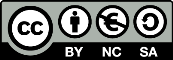 [1] http://creativecommons.org/licenses/by-nc-sa/4.0/ 

Ως Μη Εμπορική ορίζεται η χρήση:
που δεν περιλαμβάνει άμεσο ή έμμεσο οικονομικό όφελος από την χρήση του έργου, για το διανομέα του έργου και αδειοδόχο
που δεν περιλαμβάνει οικονομική συναλλαγή ως προϋπόθεση για τη χρήση ή πρόσβαση στο έργο
που δεν προσπορίζει στο διανομέα του έργου και αδειοδόχο έμμεσο οικονομικό όφελος (π.χ. διαφημίσεις) από την προβολή του έργου σε διαδικτυακό τόπο

Ο δικαιούχος μπορεί να παρέχει στον αδειοδόχο ξεχωριστή άδεια να χρησιμοποιεί το έργο για εμπορική χρήση, εφόσον αυτό του ζητηθεί.
75
Διατήρηση Σημειωμάτων
Οποιαδήποτε αναπαραγωγή ή διασκευή του υλικού θα πρέπει να συμπεριλαμβάνει:
το Σημείωμα Αναφοράς
το Σημείωμα Αδειοδότησης
τη δήλωση Διατήρησης Σημειωμάτων
το Σημείωμα Χρήσης Έργων Τρίτων (εφόσον υπάρχει)
μαζί με τους συνοδευόμενους υπερσυνδέσμους.
76